effective communication
critical thinking
quantitative reasoning
taking assessment beyond the classroom
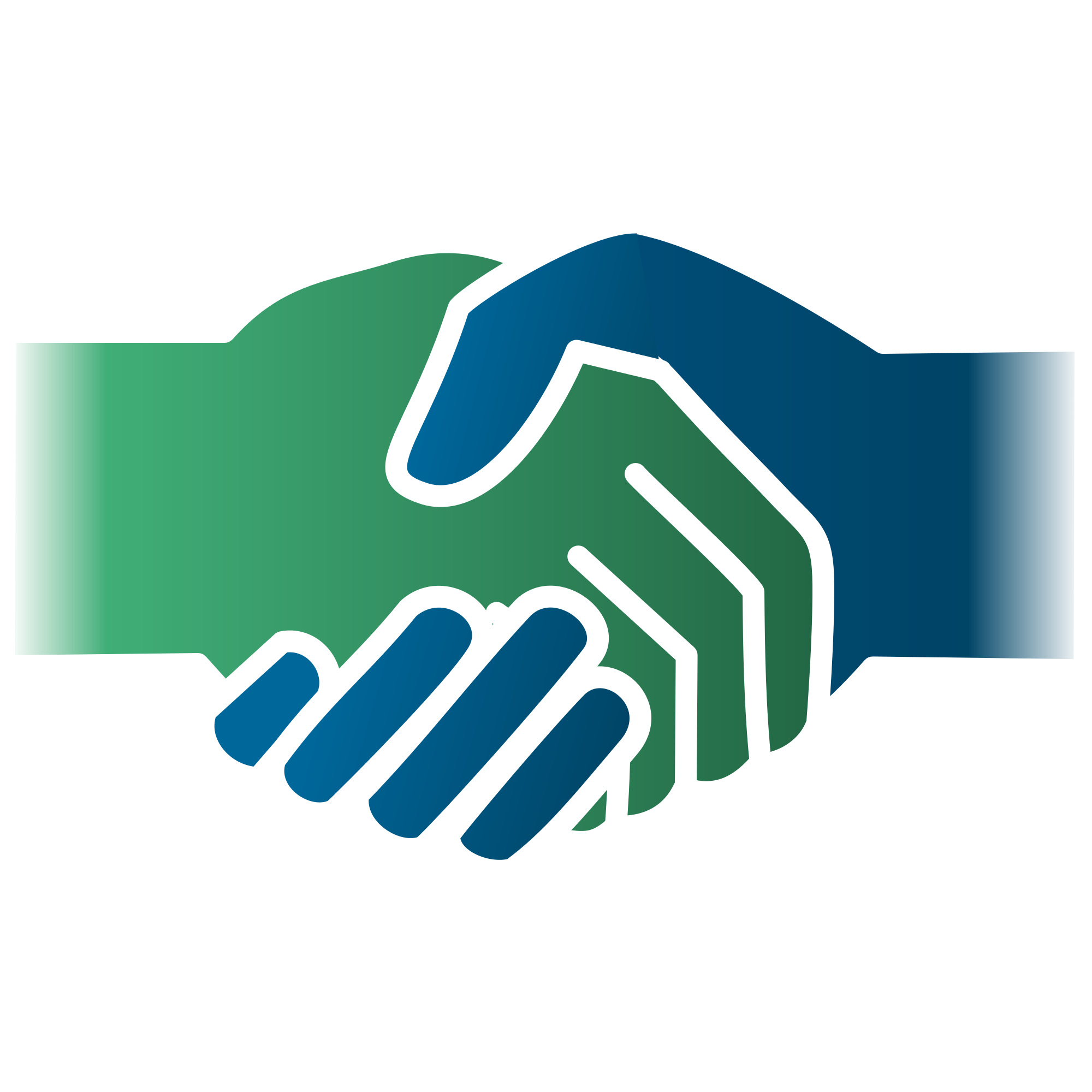 No man is an Iland, intire of itselfe; every man is a peece of the Continent, a part of the maine….
guided pathways: starting with student goals
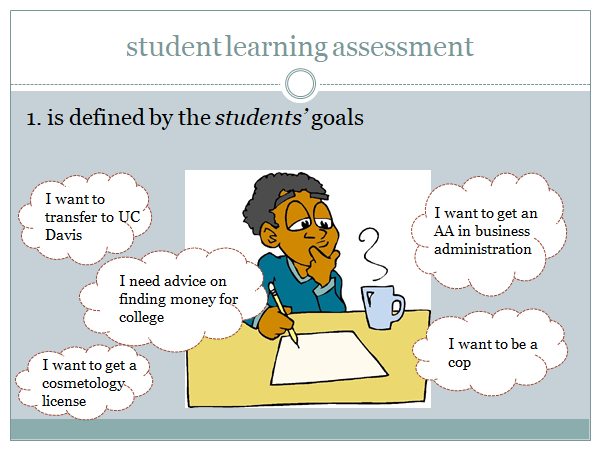 [Speaker Notes: Think for a minute about assessment]
learning outcomes: 
a promise to students
BUSINESS ADMINISTRATION ASSOCIATE IN SCIENCE DEGREE FOR TRANSFER (AS-T)
Program Learning Outcomes: Students completing this program will be able to:
Prepare and analyze financial statements.
Prepare and manage an operating budget.
Evaluate the impact of current economic conditions on a business.
Assess the legal implications of business decisions.
interdisciplinary learning goals
(institutional learning outcomes)
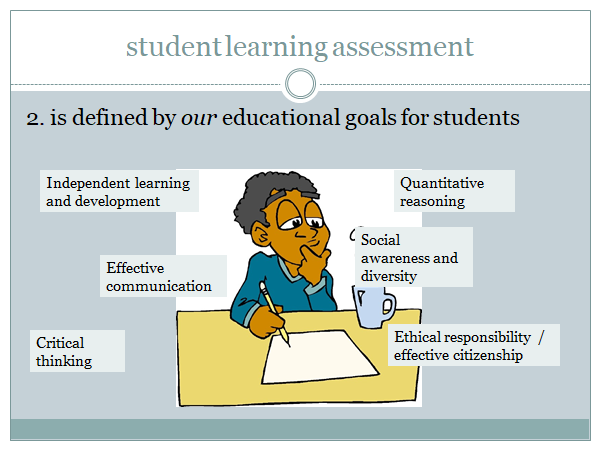 milestones along the way
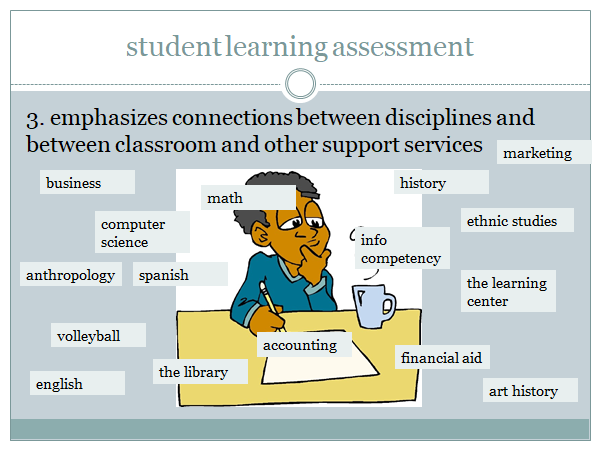 constant assessment
What do students take away from BUS 100?
What do students take away from this interaction in the Learning Center?
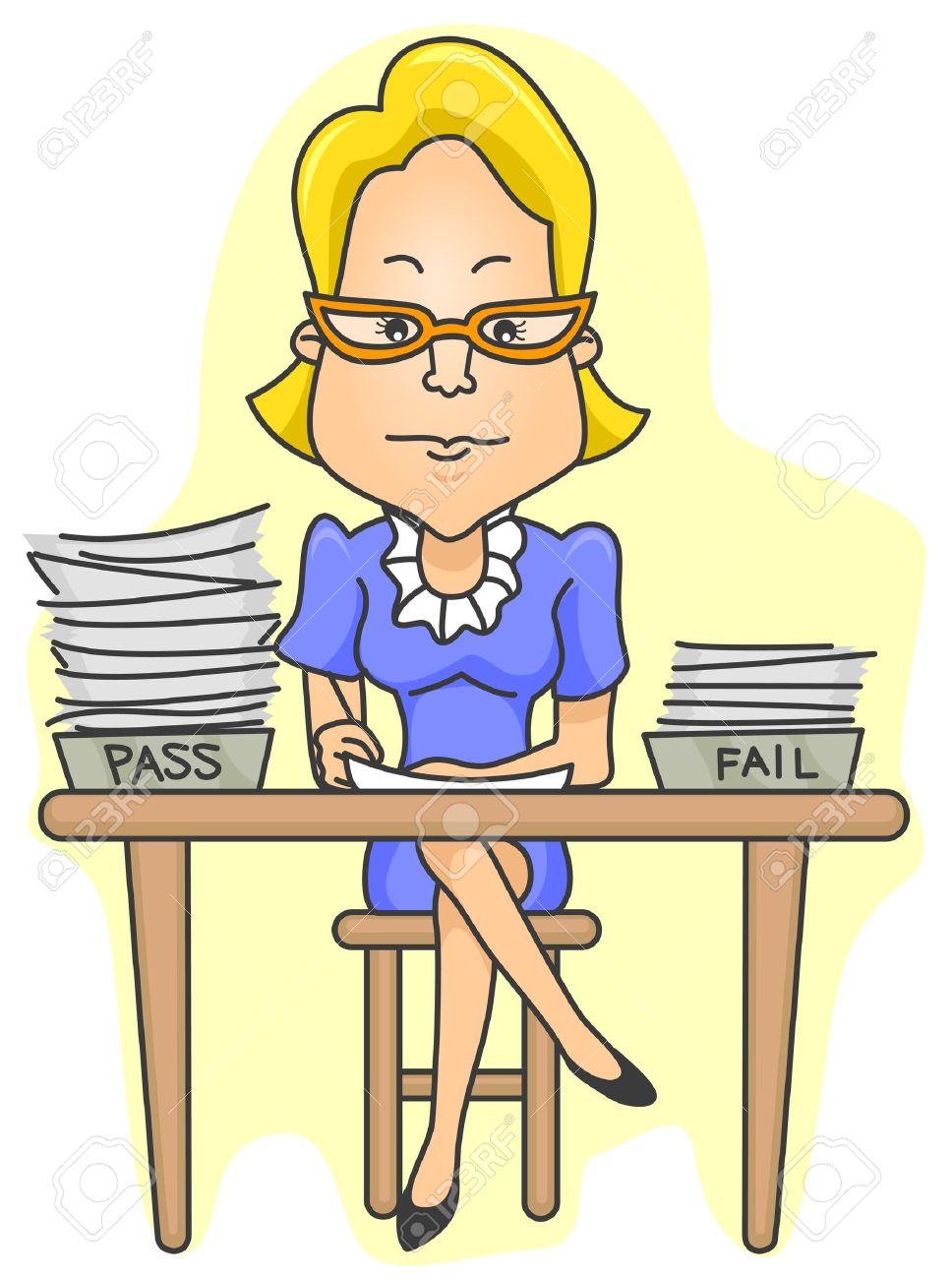 counseling
in discrete bubbles
ART 251
admissions & records
language labs
ENGL 110
wellness
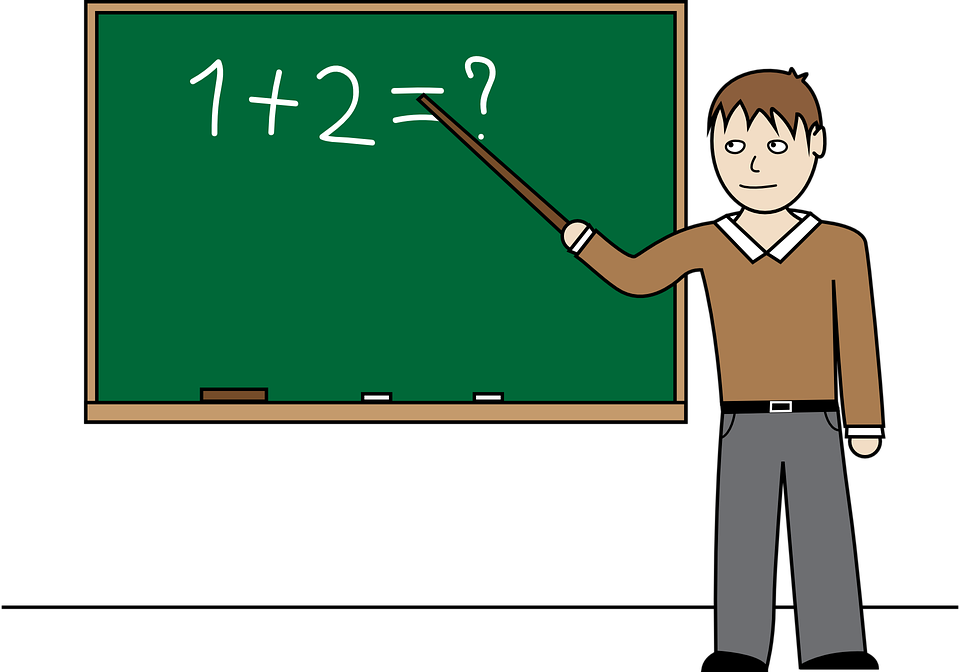 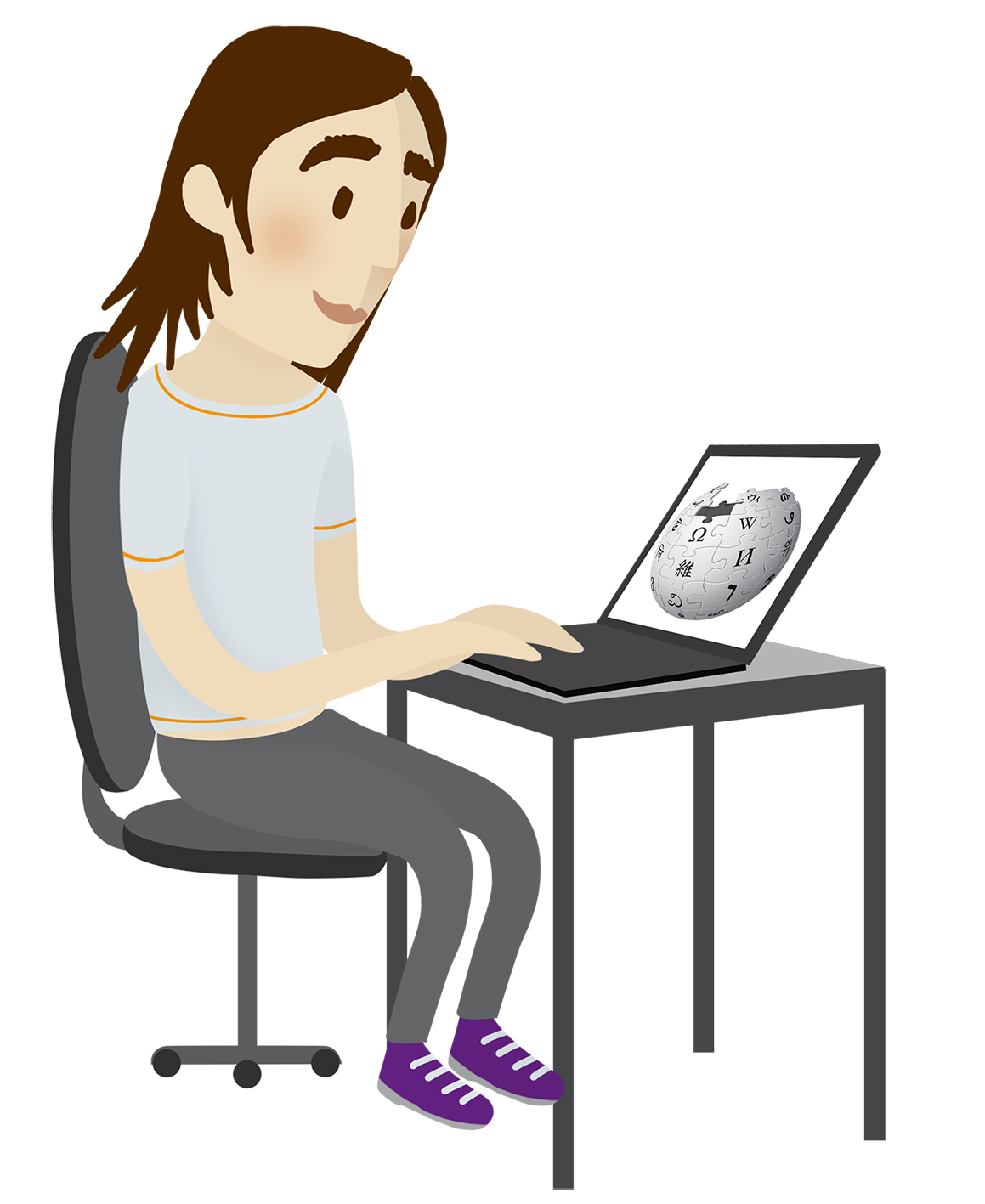 MATH 100
transfer services
CIS 120
learning center
CRER 101
we need another perspective
does our work with students, collectively, fulfil the promise laid out in the institutional learning outcomes?
[Speaker Notes: Frin the perspective that makes most sense to the student]
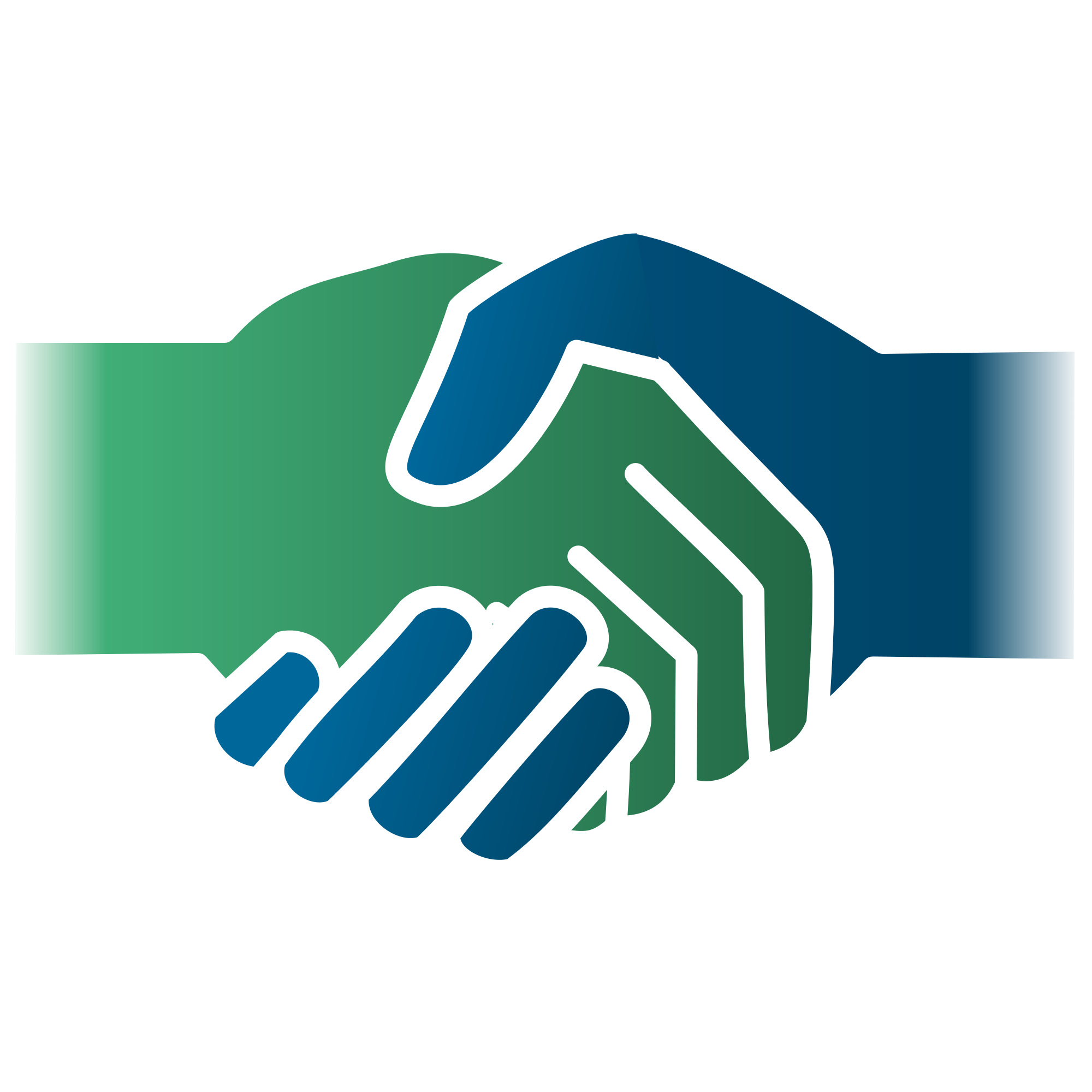 No man course or service is an Iland, intire of itselfe; every man course or service is a peece of the Continent, a part of the maine….
seeing your course/service in context
three teams, each assigned to assess one outcome
team members
discuss what this outcome means in their disciplines/services
create an interdisciplinary rubric to assess the outcome
use this rubric to assess one assignment in F18
return results to the SLOAC
follow-up flex discussion in January (open to all)
REFLECTION (5 minutes)
Which of these three outcomes do your courses/services most directly support? 
Think about a specific assignment or activity you are planning to use this semester which contributes to one (or more) of these outcomes. Jot down some details.
PICK A TEAM! (10 minutes)
Join colleagues to discuss a particular outcome.
Describe what this outcome means to you, in your work with students.
CREATE A RUBRIC! (40 minutes)
The rubric form you have is a template. Discuss the wording until you feel you have something that can be used to assess student work in all your courses. This means
finding common ground
making room for everyone
distinguishing between levels of competence
go the full five
or use a simplified 1-2-3
CREATE A RUBRIC! (40 minutes)
The rubric form you have is a template. Discuss the wording until you feel you have something that can be used to assess student work in all your courses. This means
finding common ground
making room for everyone
distinguishing between levels of competence
SHARE-OUT (20 minutes)
what did you disagree over?
where did you overlap?
do you see potential for interdisciplinary collaboration?
any last questions/observations?